Welcome
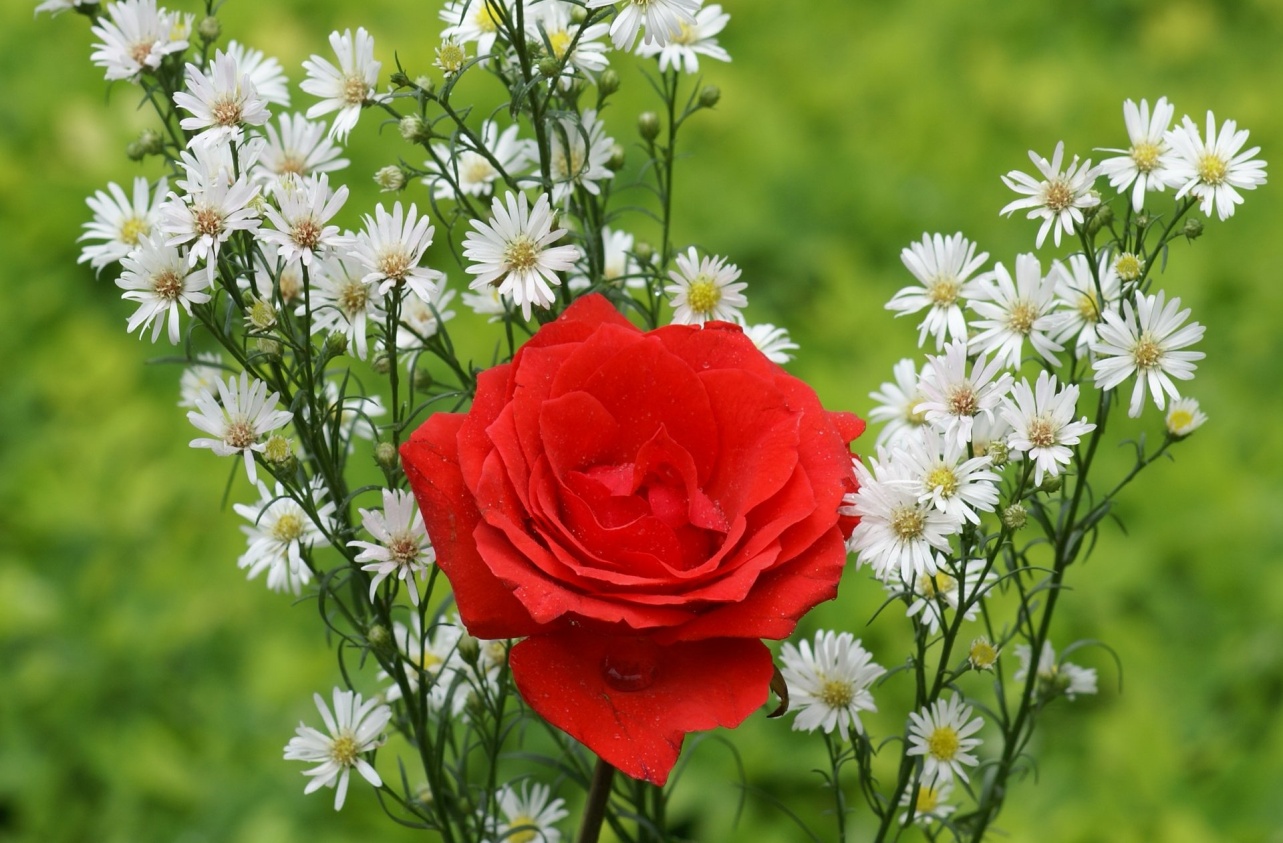 Introduce
MD.ABDUL HAKIM
BHUKSHIMOL MADRASHA
Class: TenSub: English(1st paper)Unseen : Passage
Warm up
Topic name
Green House Effect
Learning outcomes
# After reading the passage S’s will be able to------
 understand the text through word meaning and     silent reading
Answer to questions
guess the main idea
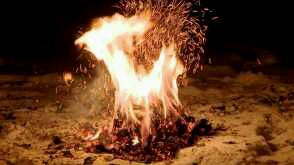 Combusion (n)
Burning
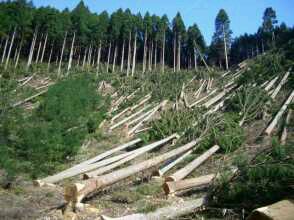 Deforestation(n)
Cutting down
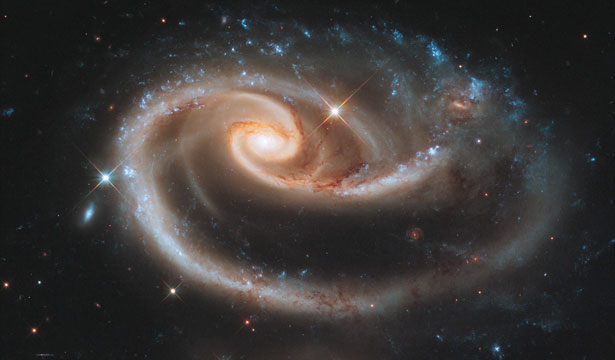 Cosmological (adj)
Relating to universe
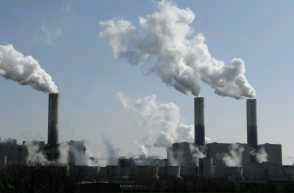 Release
Emission (n)
Group work
*How do the factories produce energy?

*What are the other purposes for which coal is burnet?
Evaluation
*What is the main cause of green house effect?

*What can man control?

*What is the text about?
Home task
Write the summary of the passage
Thank you
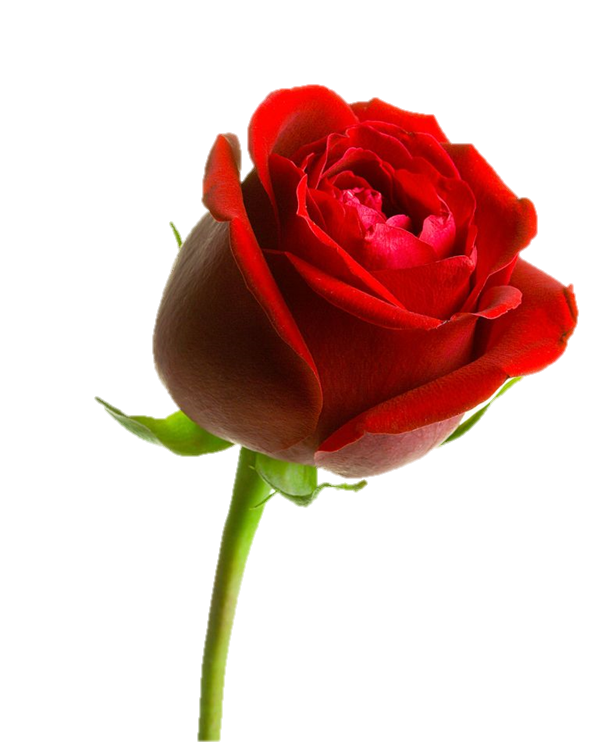